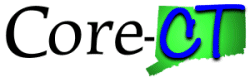 Run Financials Reports
Purpose:
This job aid will help you run different Grants Financials Reports in Core-CT.
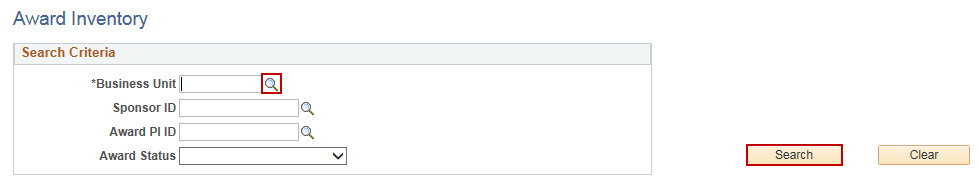 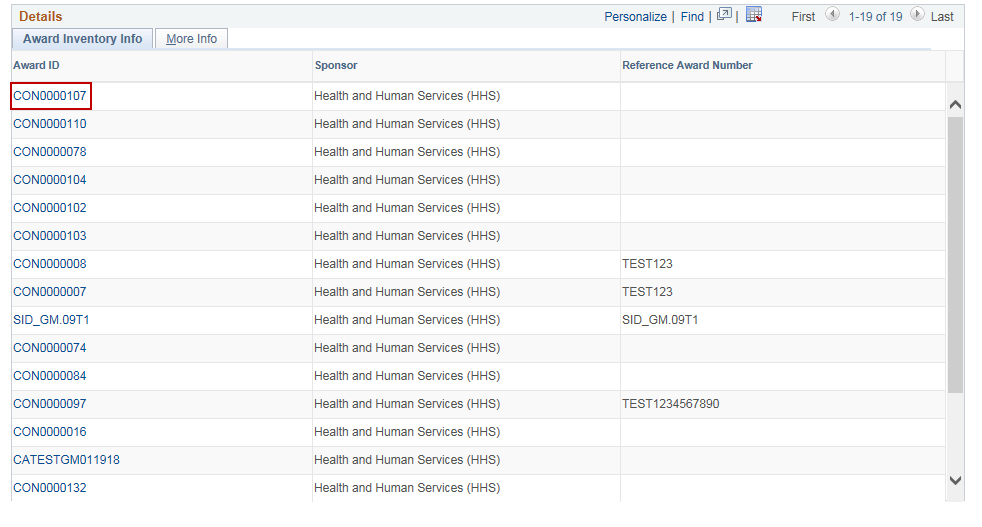 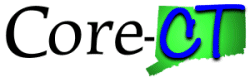 Run Financials Reports
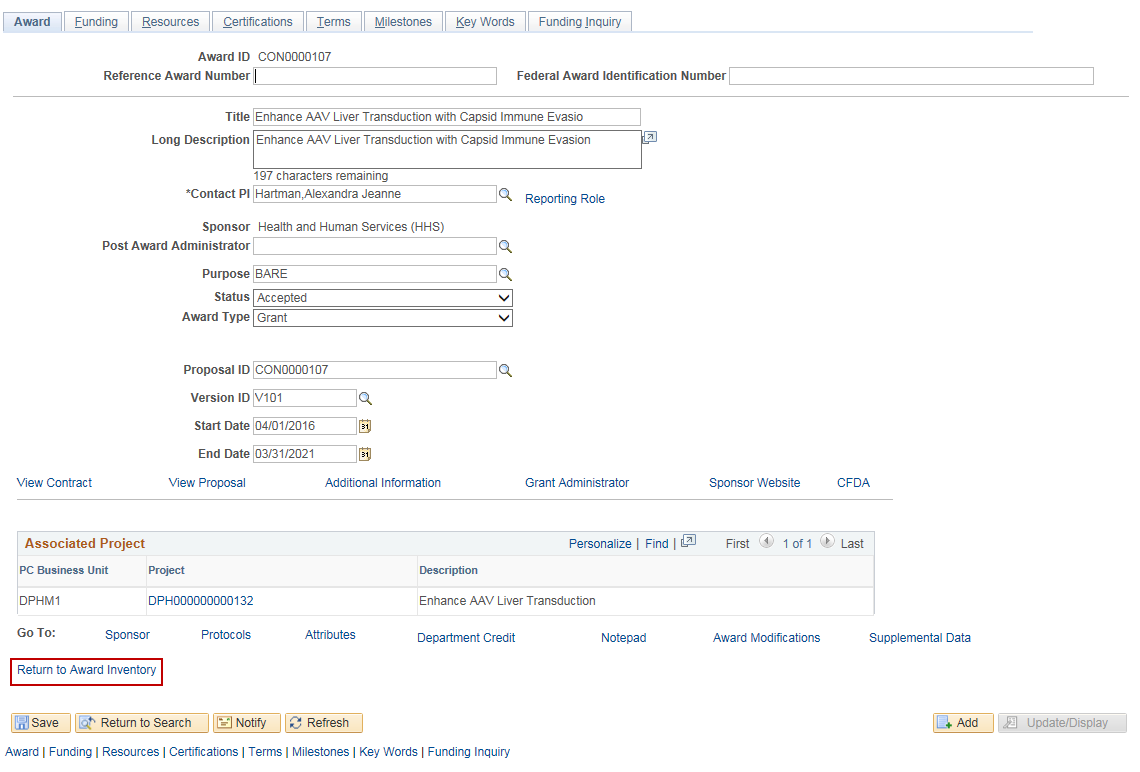 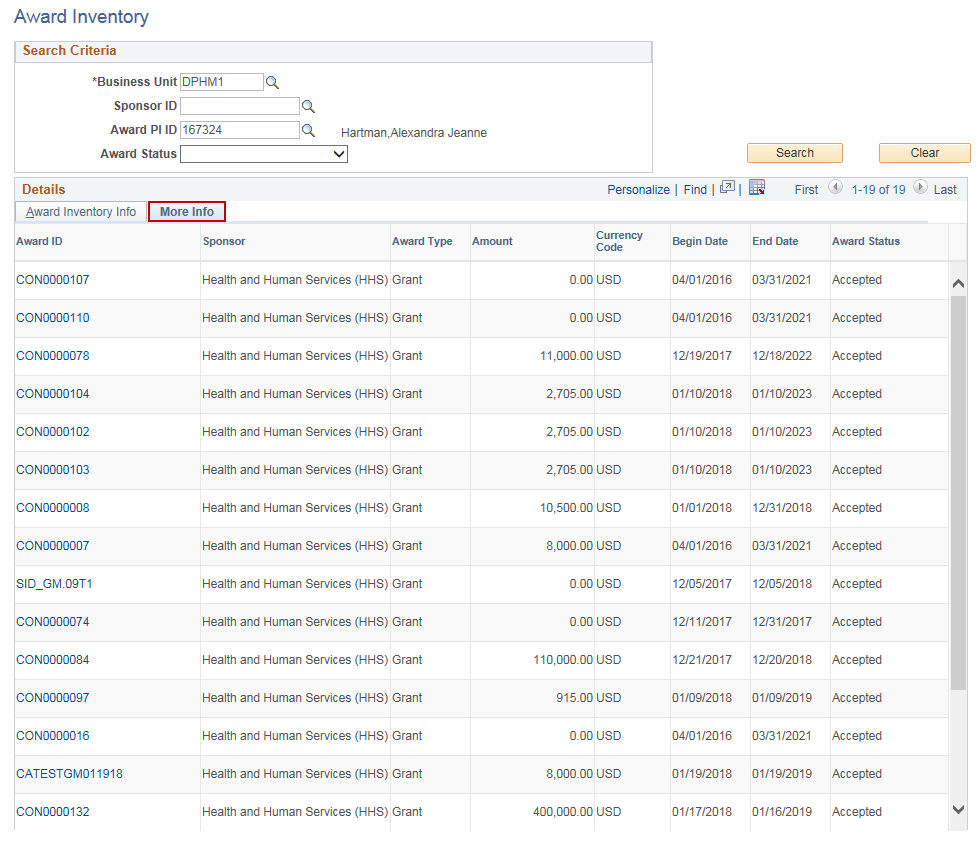 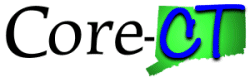 Run Financials Reports
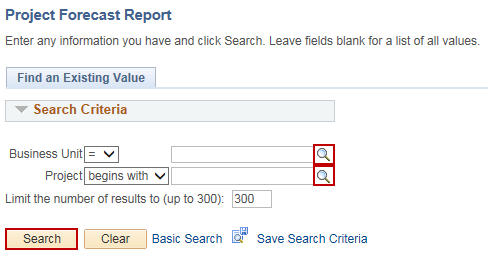 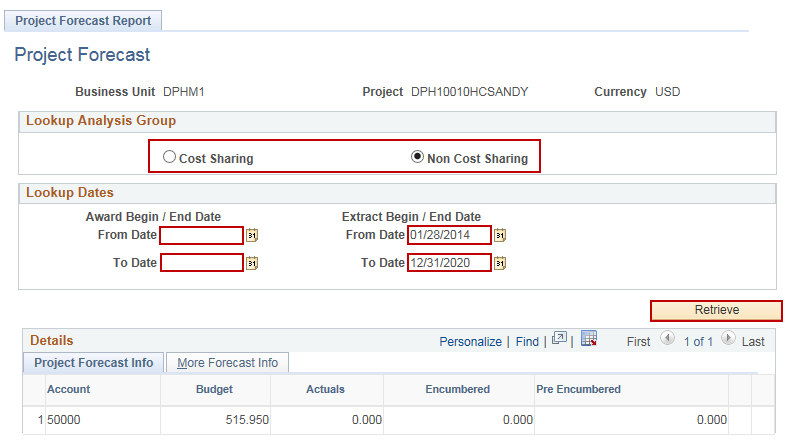 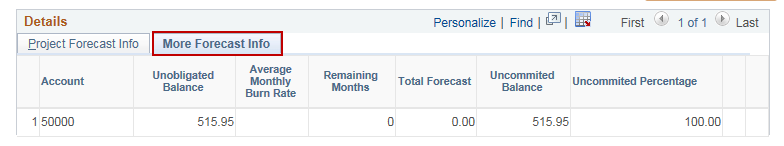 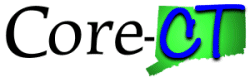 Run Financials Reports
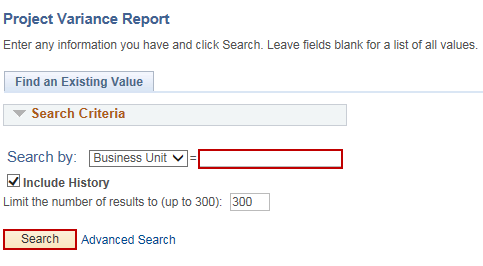 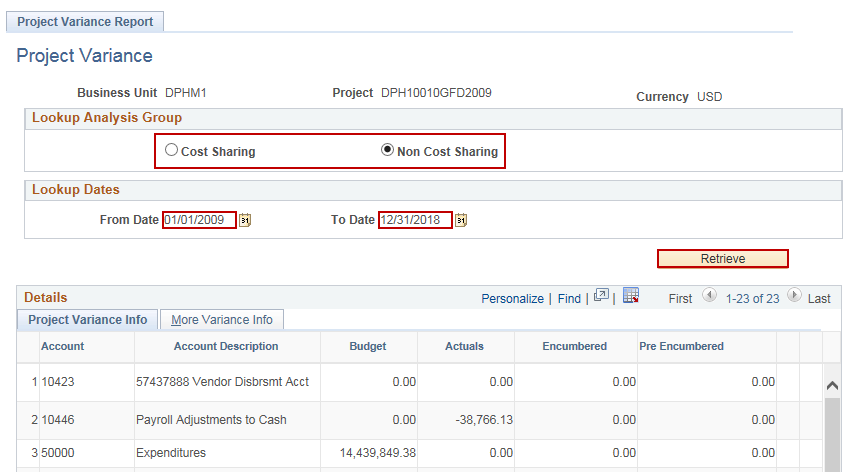 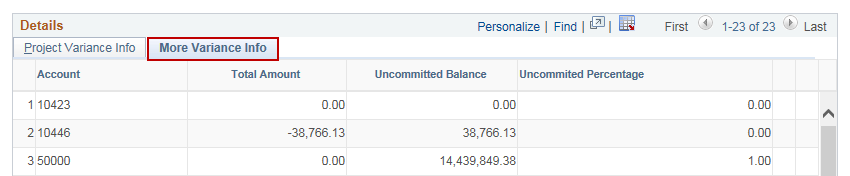 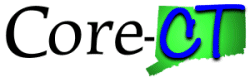 Run Financials Reports
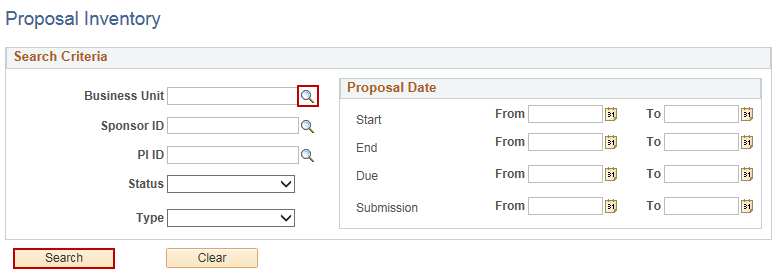 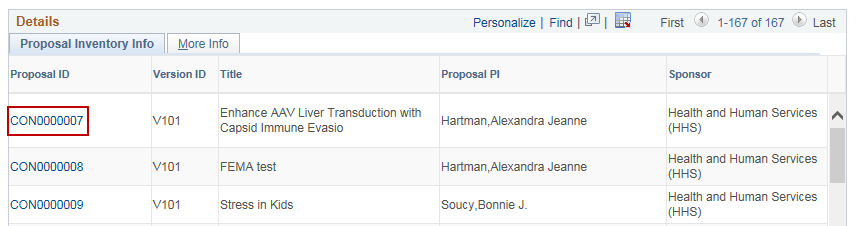 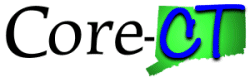 Run Financials Reports
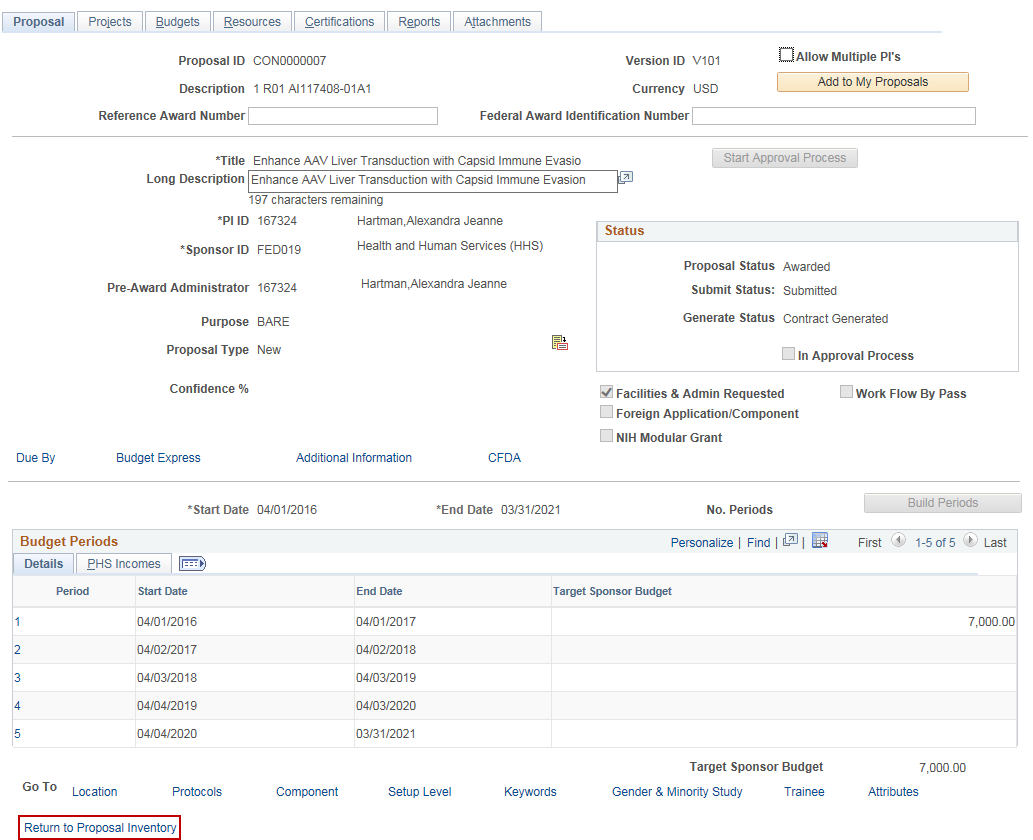 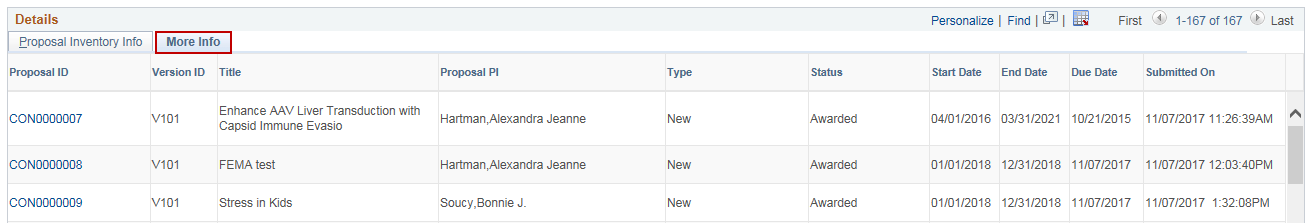 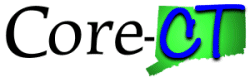 Run Financials Reports
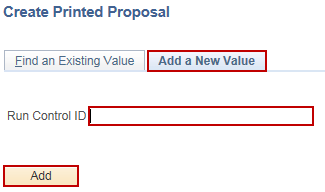 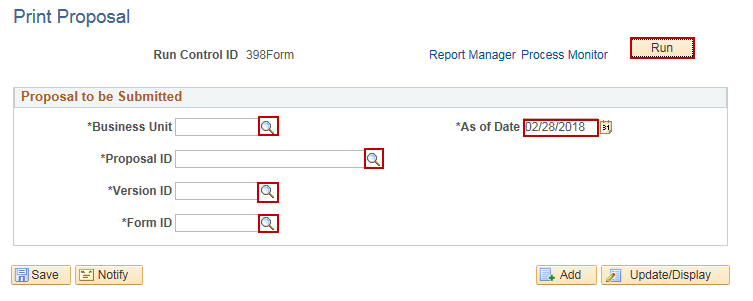 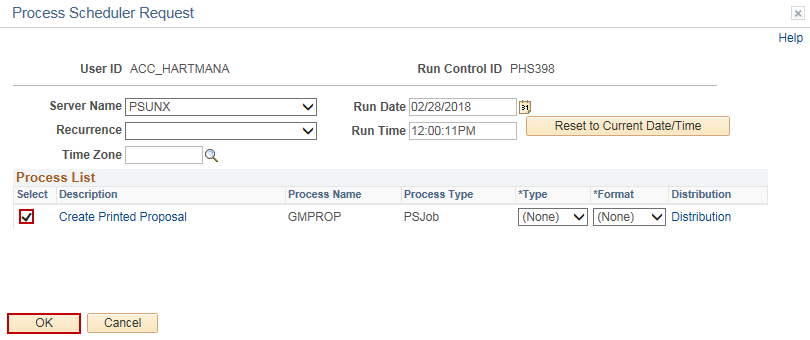 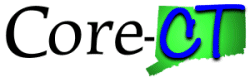 Run Financials Reports
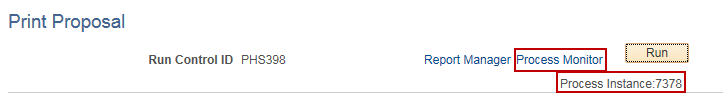 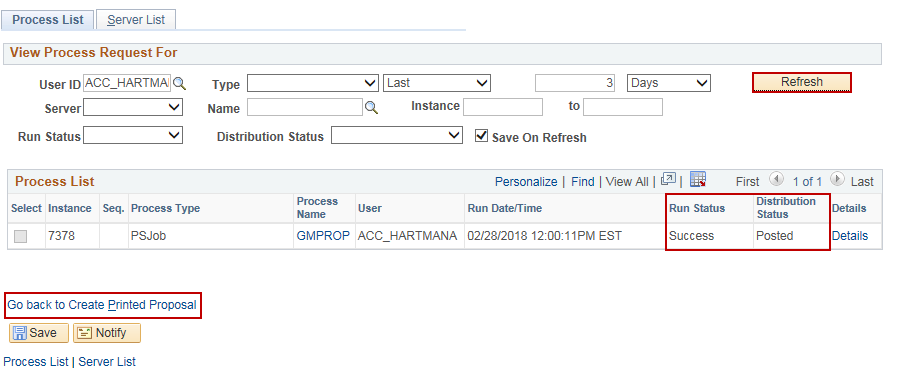 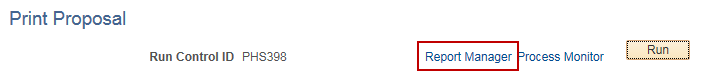 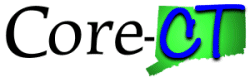 Run Financials Reports
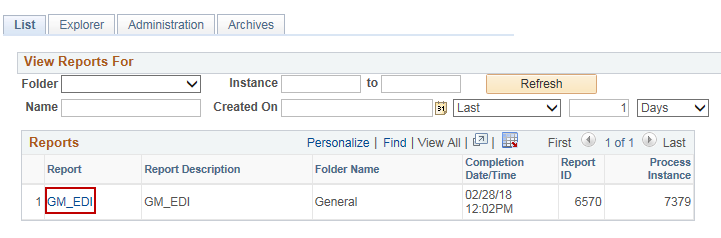 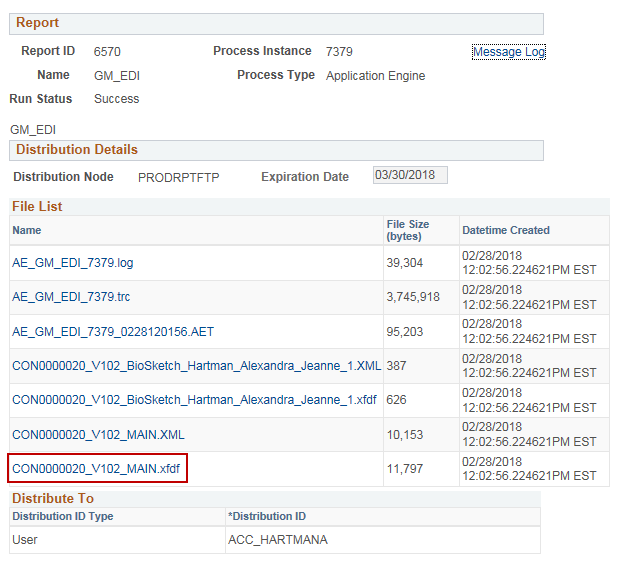 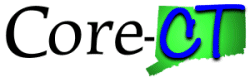 Run Financials Reports
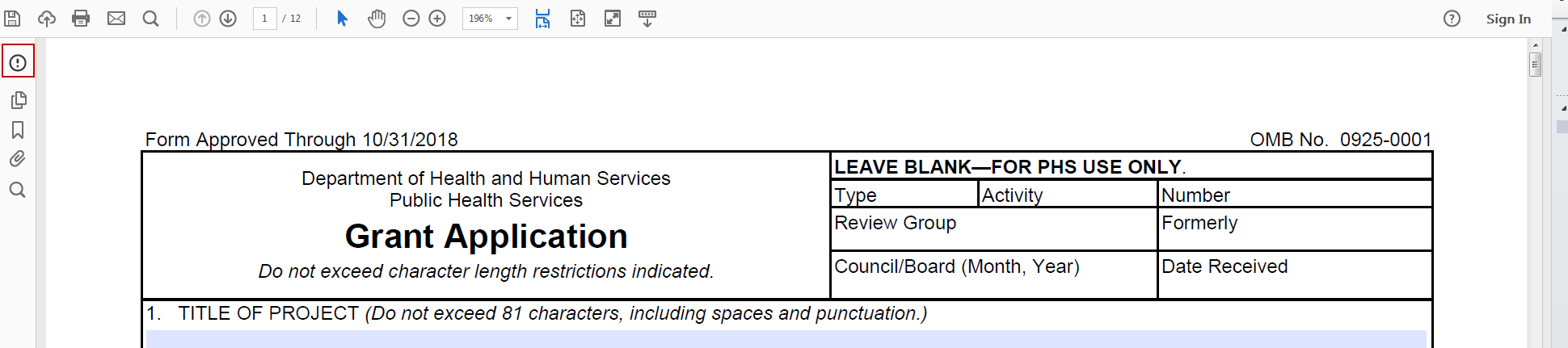 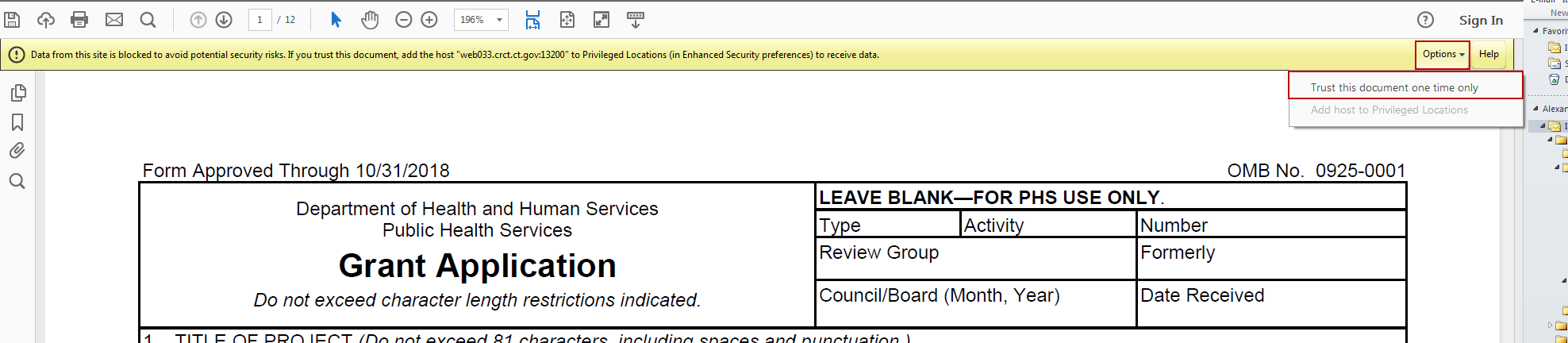 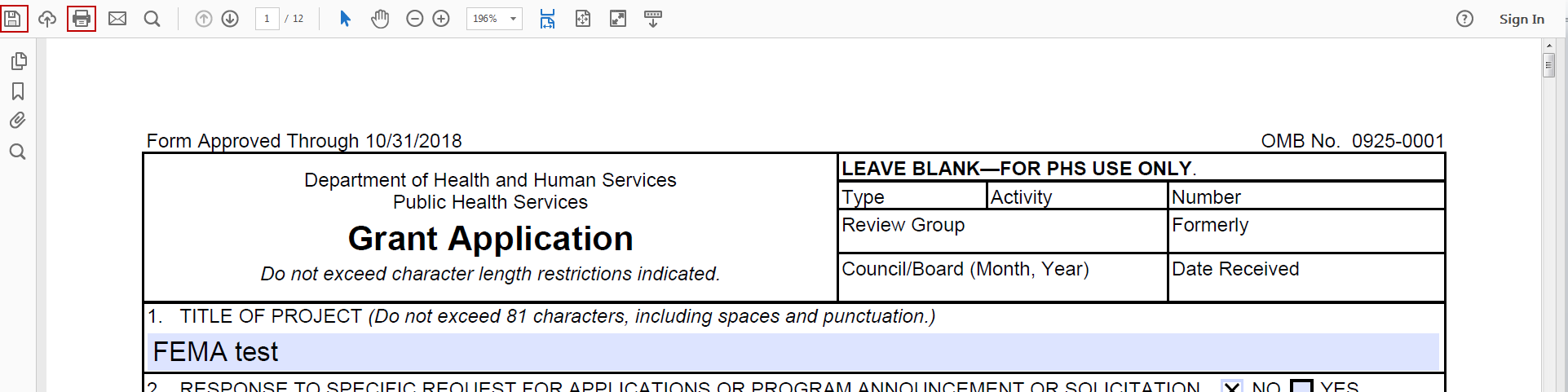 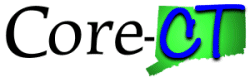 Run Financials Reports
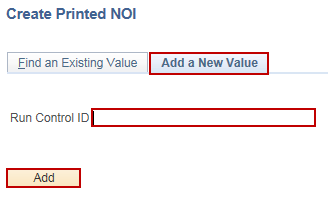 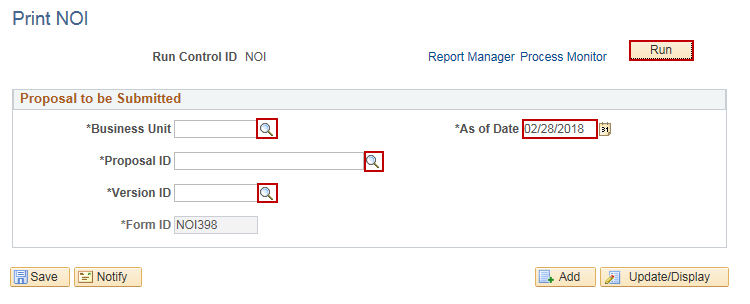 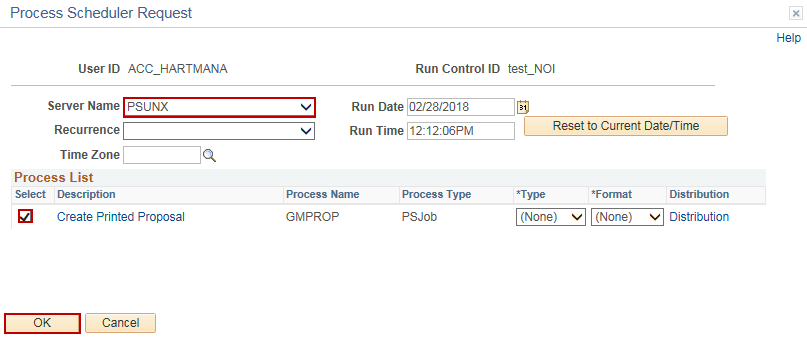 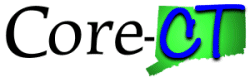 Run Financials Reports
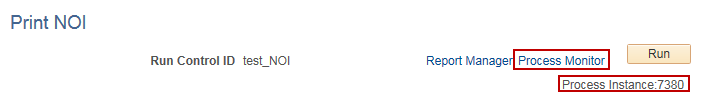 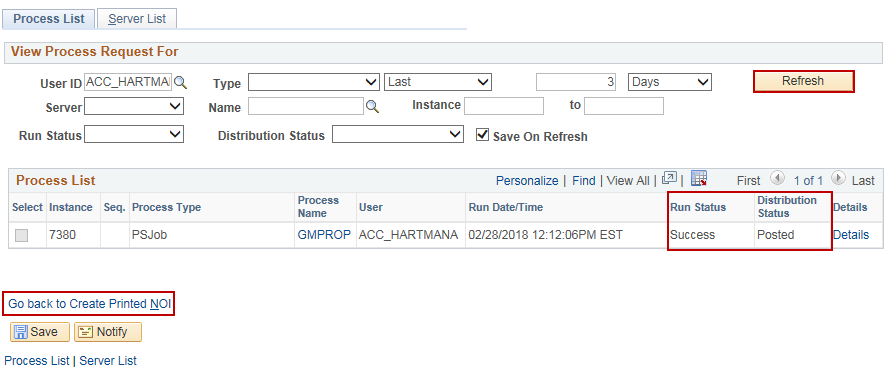 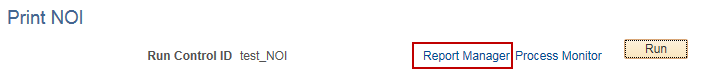 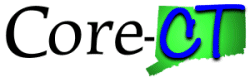 Run Financials Reports
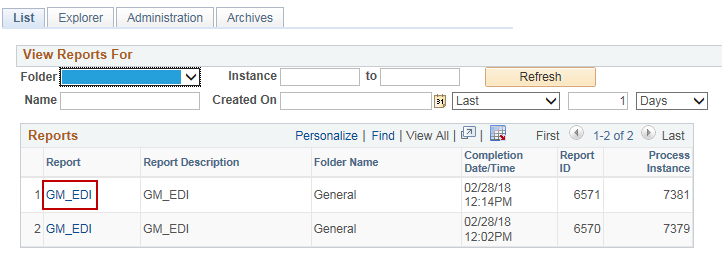 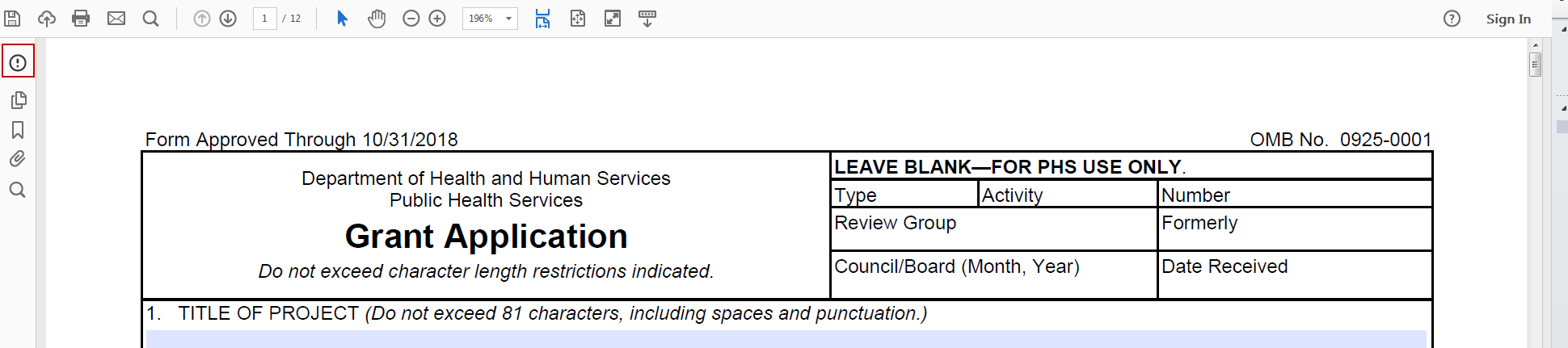 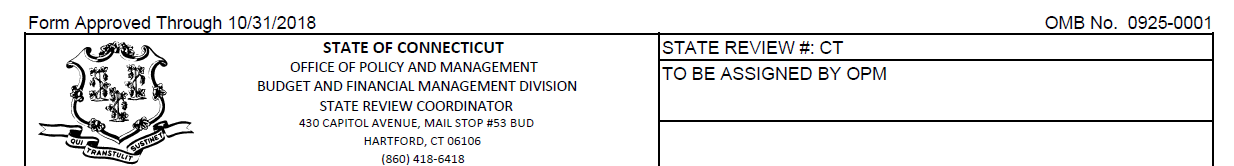 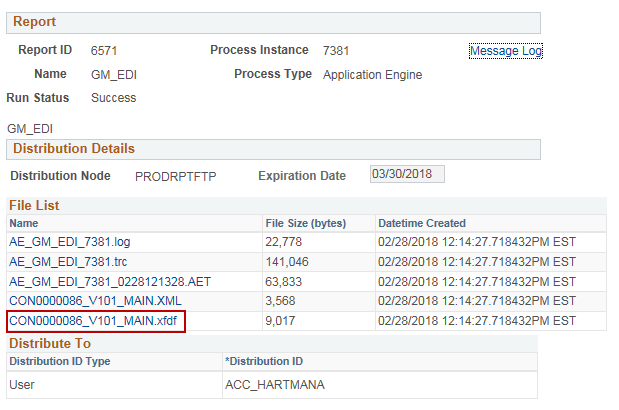 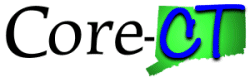 Run Financials Reports
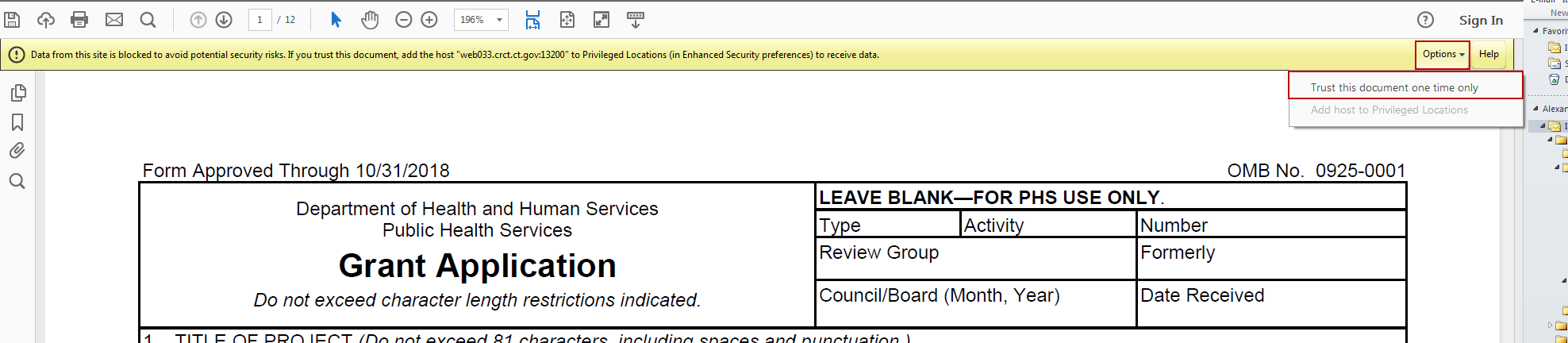 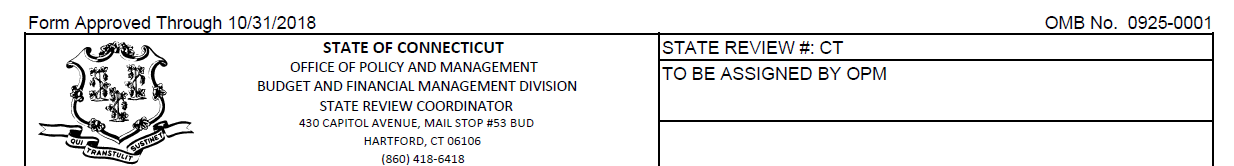 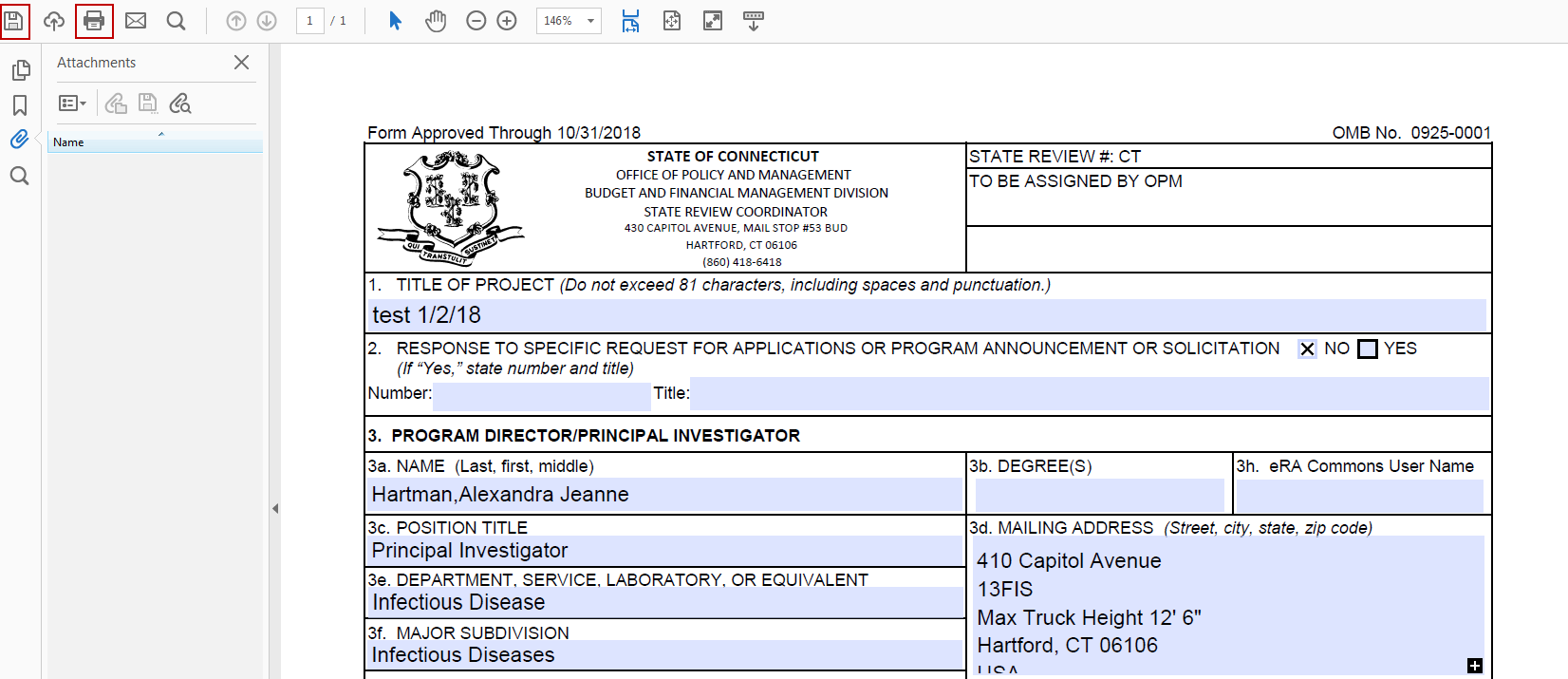 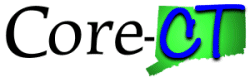 Run Financials Reports
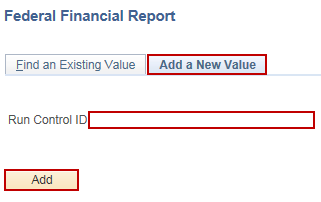 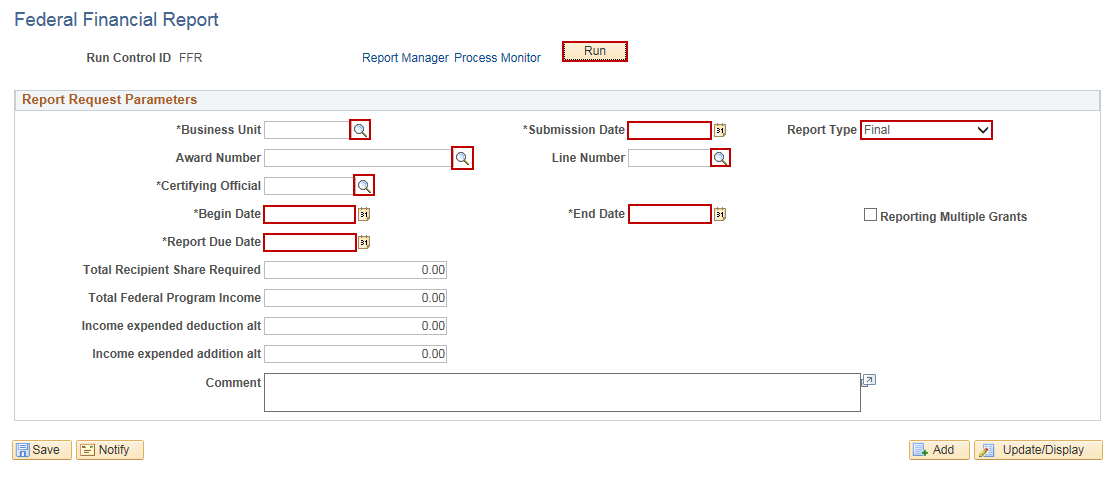 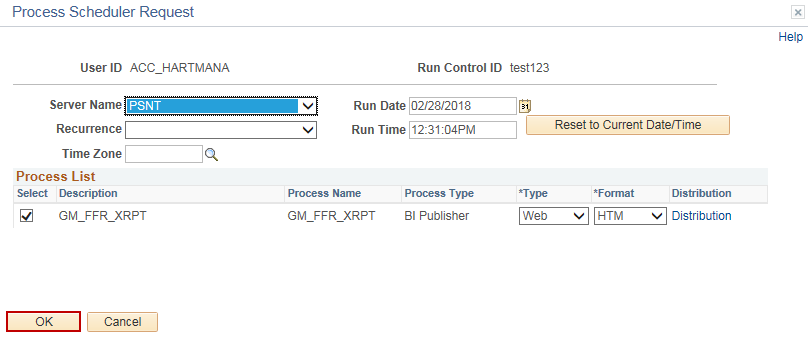 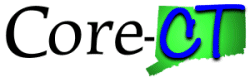 Run Financials Reports
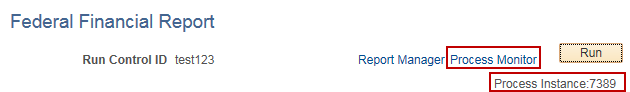 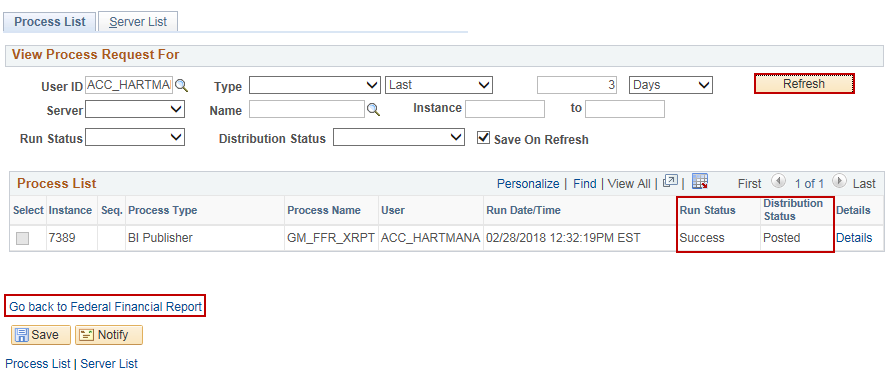 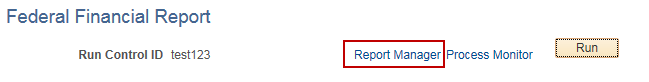 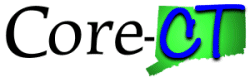 Run Financials Reports
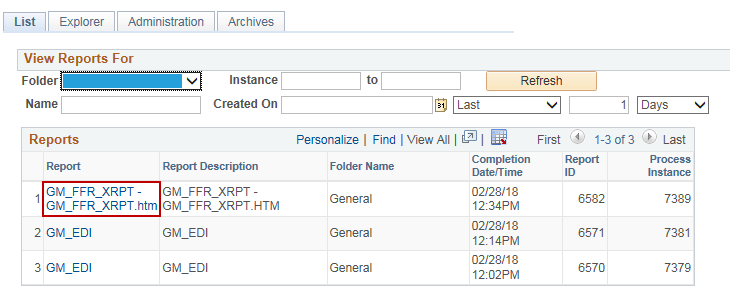 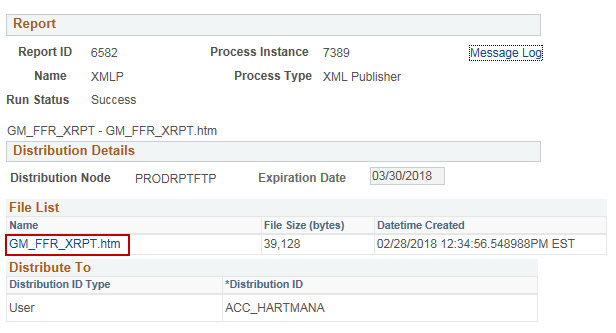 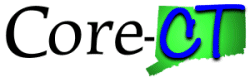 Run Financials Reports
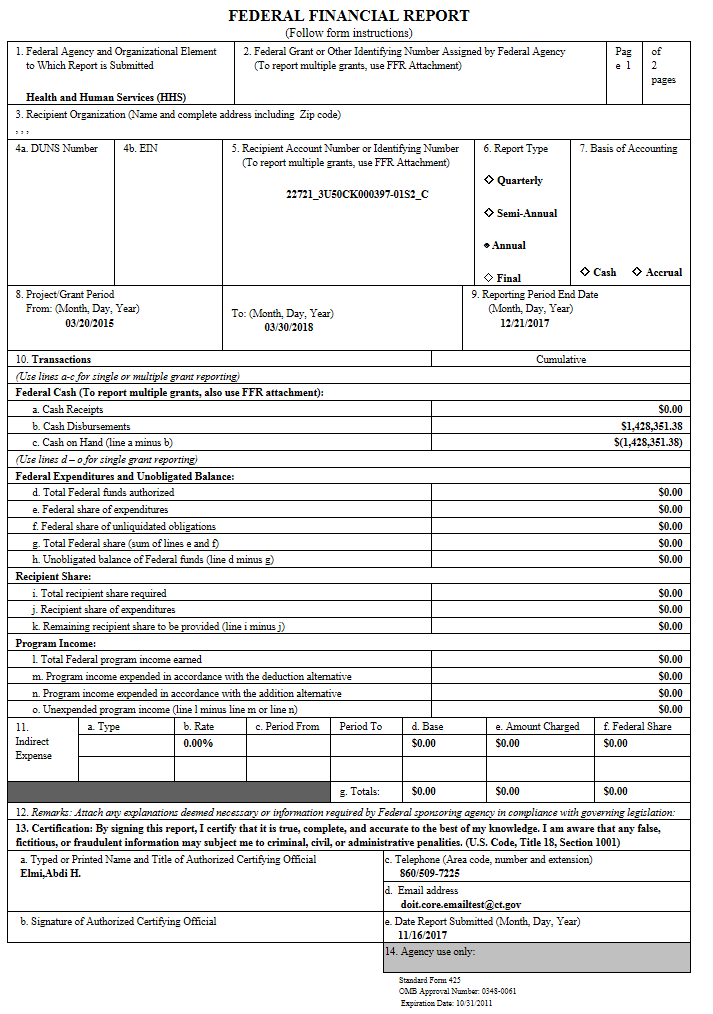